Başkent ünİversİtesİ
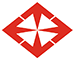 Yabancı Diller Yüksekokulu
Akademik İngilizce Bölümü
2017-2018 Akademik Yılı
DANIŞMANLAR İÇİN DİKEY İNGİLİZCE DERSLERİ 
KAYIT REHBERİ
Slayt  Gösterisi moduna geçiniz.
LÜTFEN AŞAĞIDAKİ LİSTEDEN FAKÜLTENİZİ SEÇİNİZ
DİŞ HEKİMLİĞİ FAKÜLTESİ
EĞİTİM FAKÜLTESİ
FEN EDEBİYAT FAKÜLTESİ
GÜZEL SANATLAR TASARIM VE MİMARLIK FAKÜLTESİ
HUKUK FAKÜLTESİ
İLETİŞİM FAKÜLTESİ
İKTİSADİ VE İDARİ BİLİMLER FAKÜLTESİ
MÜHENDİSLİK FAKÜLTESİ
SAĞLIK BİLİMLERİ FAKÜLTESİ
TİCARİ BİLİMLER FAKÜLTESİ
DİŞ HEKİMLİĞİ FAKÜLTESİ
LÜTFEN ÖĞRENCİNİZ DAHİL OLDUĞU KATALOG YILINI SEÇİNİZ
AnaSayfa
DİŞ HEKİMLİĞİ FAKÜLTESİ
2015 YILI ÖNCESİ KATALOĞUNA TABİ ÖĞRENCİNİZİN SINIFINI  SEÇİNİZ
Fakülteye  Git
AnaSayfa
DİŞ HEKİMLİĞİ FAKÜLTESİ
2015 YILI VE SONRASI KATALOĞUNA TABİ ÖĞRENCİNİZİN SINIFINI  SEÇİNİZ
Fakülteye  Git
AnaSayfa
DİŞ HEKİMLİĞİ FAKÜLTESİ
1. SINIF (GÜZ ve BAHAR DÖNEMİ) 2015 ÖNCESİ KATALOĞA TABİ ÖĞRENCİ
ENG 102
Fakülteye  Git
AnaSayfa
DİŞ HEKİMLİĞİ FAKÜLTESİ
1. SINIF (GÜZ ve BAHAR DÖNEMİ) 2015 VE SONRASI KATALOĞA TABİ ÖĞRENCİ
ENG 102
Fakülteye  Git
AnaSayfa
DİŞ HEKİMLİĞİ FAKÜLTESİ
2. SINIF (GÜZ ve BAHAR DÖNEMİ) 2015 ÖNCESİ KATALOĞA TABİ ÖĞRENCİ
ENG 206
* BU DERSİN ÖNKOŞULU ENG102 KODLU DERSTİR.
Fakülteye  Git
AnaSayfa
DİŞ HEKİMLİĞİ FAKÜLTESİ
2. SINIF (GÜZ ve BAHAR DÖNEMİ) 2015 VE SONRASI KATALOĞA TABİ ÖĞRENCİ
ENG 206
* BU DERSİN ÖNKOŞULU ENG102 KODLU DERSTİR.
Fakülteye  Git
AnaSayfa
DİŞ HEKİMLİĞİ FAKÜLTESİ
3. SINIF (GÜZ ve BAHAR DÖNEMİ) 2015 VE SONRASI KATALOĞA TABİ ÖĞRENCİ
ENG 306
* BU DERSİN ÖNKOŞULU ENG206 KODLU DERSTİR.
Fakülteye  Git
AnaSayfa
DİŞ HEKİMLİĞİ FAKÜLTESİ
3. SINIF (GÜZ ve BAHAR DÖNEMİ) 2015 ÖNCESİ KATALOĞA TABİ ÖĞRENCİ
ENG 306
* BU DERSİN ÖNKOŞULU ENG206 KODLU DERSTİR.
Fakülteye  Git
AnaSayfa
EĞİTİM FAKÜLTESİ
LÜTFEN ÖĞRENCİNİZİN BÖLÜMÜNÜ SEÇİNİZ
AnaSayfa
EĞİTİM FAKÜLTESİEĞİTİM BİLİMLERİ BÖLÜMÜ REHBERLİK VE PSİKOLOJİK DANIŞMANLIK  (% 30 İNGİLİZCE)
LÜTFEN ÖĞRENCİNİZ DAHİL OLDUĞU KATALOG YILINI SEÇİNİZ
Fakülteye  Git
AnaSayfa
EĞİTİM FAKÜLTESİEĞİTİM BİLİMLERİ BÖLÜMÜ REHBERLİK VE PSİKOLOJİK DANIŞMANLIK  (% 30 İNGİLİZCE)
2015 YILI ÖNCESİ KATALOĞUNA TABİ ÖĞRENCİLER.
UYARI! Yatay Geçişli Öğrenciler İntibak Yılı Esas Alınarak, İlgili Yılın Kataloğuna Tabi Olurlar!
Fakülteye  Git
AnaSayfa
EĞİTİM FAKÜLTESİEĞİTİM BİLİMLERİ BÖLÜMÜ REHBERLİK VE PSİKOLOJİK DANIŞMANLIK  (% 30 İNGİLİZCE)
2015 YILI VE SONRASI KATALOĞUNA TABİ ÖĞRENCİLER.
UYARI! Yatay Geçişli Öğrenciler İntibak Yılı Esas Alınarak, İlgili Yılın Kataloğuna Tabi Olurlar!
Fakülteye  Git
AnaSayfa
EĞİTİM FAKÜLTESİEĞİTİM DİLİ TÜRKÇE OLAN DİĞER TÜM BÖLÜMLER
LÜTFEN ÖĞRENCİNİZ DAHİL OLDUĞU KATALOG YILINI SEÇİNİZ
Fakülteye  Git
AnaSayfa
EĞİTİM FAKÜLTESİ EĞİTİM DİLİ TÜRKÇE OLAN DİĞER TÜM BÖLÜMLER
2018 YILI VE SONRASI KATALOĞUNA TABİ ÖĞRENCİLER.
UYARI! Yatay Geçişli Öğrenciler İntibak Yılı Esas Alınarak, İlgili Yılın Kataloğuna Tabi Olurlar!
Fakülteye  Git
AnaSayfa
EĞİTİM FAKÜLTESİ EĞİTİM DİLİ TÜRKÇE OLAN DİĞER TÜM BÖLÜMLER
2018 YILI ÖNCESİ KATALOĞUNA TABİ ÖĞRENCİLER.
UYARI! Yatay Geçişli Öğrenciler İntibak Yılı Esas Alınarak, İlgili Yılın Kataloğuna Tabi Olurlar!
Fakülteye  Git
AnaSayfa
Fen edebiyat FAKÜLTESİ
LÜTFEN ÖĞRENCİNİZİN BÖLÜMÜNÜ SEÇİNİZ
AnaSayfa
Fen edebİyat fakültesi PSİKOLOJİ BÖLÜMÜ (% 30 İNGİLİZCE)
LÜTFEN ÖĞRENCİNİZİN DAHİL OLDUĞU KATALOG YILINI SEÇİNİZ
Fakülteye  Git
AnaSayfa
FEN EDEBİYAT FAKÜLTESİPSİKOLOJİ BÖLÜMÜ
2015 YILI ÖNCESİ KATALOĞUNA TABİ ÖĞRENCİLER.
UYARI! Yatay Geçişli Öğrenciler İntibak Yılı Esas Alınarak İlgili Yılın Kataloğuna Tabi Olurlar!
Fakülteye  Git
AnaSayfa
FEN EDEBİYAT FAKÜLTESİ PSİKOLOJİ BÖLÜMÜ (% 30 İNGİLİZCE)
2015 YILI ve SONRASI KATALOĞUNA TABİ ÖĞRENCİLER.
Fakülteye  Git
UYARI! Yatay Geçişli Öğrenciler İntibak Yılı Esas Alınarak, İlgili Yılın Kataloğuna Tabi Olurlar!
AnaSayfa
Fen edebiyat fakültesiTÜRK DİLİ VE EDEBİYATI BÖLÜMÜ
LÜTFEN ÖĞRENCİNİZİN DAHİL OLDUĞU KATALOG YILINI SEÇİNİZ
Fakülteye  Git
AnaSayfa
FEN EDEBİYAT FAKÜLTESİTÜRK DİLİ VE EDEBİYATI BÖLÜMÜ
2015 YILI ÖNCESİ KATALOĞUNA TABİ ÖĞRENCİLER.
Fakülteye  Git
AnaSayfa
UYARI! Yatay Geçişli Öğrenciler İntibak Yılı Esas Alınarak, İlgili Yılın Kataloğuna Tabi Olurlar!
FEN EDEBİYAT FAKÜLTESİTÜRK DİLİ VE EDEBİYATI BÖLÜMÜ
2015 YILI ve SONRASI KATALOĞUNA TABİ ÖĞRENCİLER.
UYARI! Yatay Geçişli Öğrenciler İntibak Yılı Esas Alınarak, İlgili Yılın Kataloğuna Tabi Olurlar!
Fakülteye  Git
AnaSayfa
FEN EDEBİYAT FAKÜLTESİMOLEKÜLER BİYOLOJİ VE GENETİK BÖLÜMÜ
UYARI! Yatay Geçişli Öğrenciler İntibak Yılı Esas Alınarak, İlgili Yılın Kataloğuna Tabi Olurlar!
Fakülteye  Git
AnaSayfa
FEN EDEBİYAT FAKÜLTESİMOLEKÜLER BİYOLOJİ VE GENETİK BÖLÜMÜ(İngilizce)
UYARI! Yatay Geçişli Öğrenciler İntibak Yılı Esas Alınarak, İlgili Yılın Kataloğuna Tabi Olurlar!
Fakülteye  Git
AnaSayfa
Fen edebiyat fakültesiSOSYOLOJİ BÖLÜMÜ
LÜTFEN ÖĞRENCİNİZİN DAHİL OLDUĞU KATALOG YILINI SEÇİNİZ
Fakülteye  Git
AnaSayfa
FEN EDEBİYAT FAKÜLTESİ SOSYOLOJİ BÖLÜMÜ (İNGİLİZCE)
2017 YILI ve SONRASI KATALOĞUNA TABİ ÖĞRENCİLER.
UYARI! Yatay Geçişli Öğrenciler İntibak Yılı Esas Alınarak, İlgili Yılın Kataloğuna Tabi Olurlar!
Fakülteye  Git
AnaSayfa
FEN EDEBİYAT FAKÜLTESİSOSYOLOJİ BÖLÜMÜ
2015 YILI ÖNCESİ KATALOĞUNA TABİ ÖĞRENCİLER.
Fakülteye  Git
UYARI! Yatay Geçişli Öğrenciler İntibak Yılı Esas Alınarak, İlgili Yılın Kataloğuna Tabi Olurlar!
AnaSayfa
FEN EDEBİYAT FAKÜLTESİSOSYOLOJİ BÖLÜMÜ
2015 YILI VE SONRASI KATALOĞUNA TABİ ÖĞRENCİLER.
UYARI! Yatay Geçişli Öğrenciler İntibak Yılı Esas Alınarak, İlgili Yılın Kataloğuna Tabi Olurlar!
Fakülteye  Git
AnaSayfa
Ticari bilimler FAKÜLTESİ
LÜTFEN ÖĞRENCİNİZİN BÖLÜMÜNÜ SEÇİNİZ
AnaSayfa
TİCARİ BİLİMLER FAKÜLTESİULUSLARARASI TİCARET (% 30 iNGİLİZCE)
LÜTFEN ÖĞRENCİNİZİN DAHİL OLDUĞU KATALOG YILINI SEÇİNİZ
Fakülteye  Git
AnaSayfa
TİCARİ BİLİMLER FAKÜLTESİEĞİTİM DİLİ TÜRKÇE OLAN DİĞER BÜTÜN BÖLÜMLER
LÜTFEN ÖĞRENCİNİZİN DAHİL OLDUĞU KATALOG YILINI SEÇİNİZ
Fakülteye  Git
AnaSayfa
TİCARİ BİLİMLER FAKÜLTESİULUSLARARASI TİCARET (% 30 İNGİLİZCE)
2015 YILI ÖNCESİ KATALOĞUNA TABİ ÖĞRENCİLER.
Fakülteye  Git
AnaSayfa
UYARI! Yatay Geçişli Öğrenciler İntibak Yılı Esas Alınarak, İlgili Yılın Kataloğuna Tabi Olurlar!
TİCARİ BİLİMLER FAKÜLTESİULUSLARARASI TİCARET (% 30 İNGİLİZCE)
2015 YILI VE SONRASI KATALOĞUNA TABİ ÖĞRENCİLER.
Fakülteye  Git
AnaSayfa
UYARI! Yatay Geçişli Öğrenciler İntibak Yılı Esas Alınarak, İlgili Yılın Kataloğuna Tabi Olurlar!
TİCARİ BİLİMLER FAKÜLTESİEĞİTİM DİLİ TÜRKÇE OLAN BÜTÜN BÖLÜMLER
2015 YILI ÖNCESİ KATALOĞUNA TABİ ÖĞRENCİLER.
UYARI! Yatay Geçişli Öğrenciler İntibak Yılı Esas Alınarak, İlgili Yılın Kataloğuna Tabi Olurlar!
* Yalnız Turizm ve Otelcilik Bölümü Güz Dönemi Alacak!!!
Fakülteye  Git
AnaSayfa
TİCARİ BİLİMLER FAKÜLTESİEĞİTİM DİLİ TÜRKÇE OLAN DİĞER BÜTÜN BÖLÜMLER
2015 YILI VE SONRASI KATALOĞUNA TABİ ÖĞRENCİLER.
Fakülteye  Git
AnaSayfa
UYARI! Yatay Geçişli Öğrenciler İntibak Yılı Esas Alınarak, İlgili Yılın Kataloğuna Tabi Olurlar!
HUKUK FAKÜLTESİ
LÜTFEN ÖĞRENCİNİZİN DAHİL OLDUĞU KATALOG YILINI SEÇİNİZ
AnaSayfa
HUKUK FAKÜLTESİ
2015 YILI ÖNCESİ KATALOĞUNA TABİ ÖĞRENCİLER.
UYARI! Yatay Geçişli Öğrenciler İntibak Yılı Esas Alınarak, İlgili Yılın Kataloğuna Tabi Olurlar!
Fakülteye  Git
AnaSayfa
HUKUK FAKÜLTESİ
2015 YILI VE SONRASI KATALOĞUNA TABİ ÖĞRENCİLER.
UYARI! Yatay Geçişli Öğrenciler İntibak Yılı Esas Alınarak, İlgili Yılın Kataloğuna Tabi Olurlar!
Fakülteye  Git
AnaSayfa
MÜHENDİSLİK FAKÜLTESİ
UYARI! Yatay Geçişli Öğrenciler İntibak Yılı Esas Alınarak, İlgili Yılın Kataloğuna Tabi Olurlar!
AnaSayfa
GÜZEL SANATLAR TASARIM VE MİMARLIK FAKÜLTESİ
LÜTFEN ÖĞRENCİNİZİN BÖLÜMÜNÜ SEÇİNİZ
AnaSayfa
GÜZEL SANATLAR TASARIM VE MİMARLIK FAKÜLTESİMİMARLIK BÖLÜMÜ (% 30 İNGİLİZCE)
LÜTFEN ÖĞRENCİNİZİN TABİ OLDUĞU KATALOG YILINI SEÇİNİZ.
Fakülteye  Git
AnaSayfa
GÜZEL SANATLAR TASARIM VE MİMARLIK FAKÜLTESİGÖRSEL SANATLAR VE TASARIM BÖLÜMÜ
LÜTFEN ÖĞRENCİNİZİN DAHİL OLDUĞU KATALOG YILINI SEÇİNİZ
Fakülteye  Git
AnaSayfa
GÜZEL SANATLAR TASARIM VE MİMARLIK FAKÜLTESİMİMARLIK BÖLÜMÜ
2015 YILI ÖNCESİ KATALOĞUNA TABİ ÖĞRENCİLER.
UYARI! Yatay Geçişli Öğrenciler İntibak Yılı Esas Alınarak, İlgili Yılın Kataloğuna Tabi Olurlar!
Fakülteye  Git
AnaSayfa
GÜZEL SANATLAR TASARIM VE MİMARLIK FAKÜLTESİMİMARLIK BÖLÜMÜ
2015 YILI GİRİŞLİ ÖĞRENCİLER.
UYARI! Yatay Geçişli Öğrenciler İntibak Yılı Esas Alınarak, İlgili Yılın Kataloğuna Tabi Olurlar!
Fakülteye  Git
AnaSayfa
GÜZEL SANATLAR TASARIM VE MİMARLIK FAKÜLTESİMİMARLIK BÖLÜMÜ (% 30 İNGİLİZCE)
2016 VE SONRASI GİRİŞLİ ÖĞRENCİLER.
UYARI! Yatay Geçişli Öğrenciler İntibak Yılı Esas Alınarak, İlgili Yılın Kataloğuna Tabi Olurlar!
Fakülteye  Git
AnaSayfa
GÜZEL SANATLAR TASARIM VE MİMARLIK FAKÜLTESİGÖRSEL SANATLAR VE TASARIM BÖLÜMÜ
2015 YILI ÖNCESİ GİRİŞLİ ÖĞRENCİLER.
UYARI! Yatay Geçişli Öğrenciler İntibak Yılı Esas Alınarak, İlgili Yılın Kataloğuna Tabi Olurlar!
Fakülteye  Git
AnaSayfa
GÜZEL SANATLAR TASARIM VE MİMARLIK FAKÜLTESİGÖRSEL SANATLAR VE TASARIM BÖLÜMÜ
2015 YILI VE SONRASI GİRİŞLİ ÖĞRENCİLER.
UYARI! Yatay Geçişli Öğrenciler İntibak Yılı Esas Alınarak, İlgili Yılın Kataloğuna Tabi Olurlar!
Fakülteye  Git
AnaSayfa
GÜZEL SANATLAR TASARIM VE MİMARLIK FAKÜLTESİİÇ MİMARLIK VE ÇEVRE TASARIMI BÖLÜMÜ
LÜTFEN ÖĞRENCİNİZİN DAHİL OLDUĞU KATALOG YILINI SEÇİNİZ
Fakülteye  Git
AnaSayfa
GÜZEL SANATLAR TASARIM VE MİMARLIK FAKÜLTESİİÇ MİMARLIK VE ÇEVRE TASARIMI BÖLÜMÜ
2015 YILI ÖNCESİ GİRİŞLİ ÖĞRENCİLER.
UYARI! Yatay Geçişli Öğrenciler İntibak Yılı Esas Alınarak, İlgili Yılın Kataloğuna Tabi Olurlar!
Fakülteye  Git
AnaSayfa
GÜZEL SANATLAR TASARIM VE MİMARLIK FAKÜLTESİİÇ MİMARLIK VE ÇEVRE TASARIMI BÖLÜMÜ
2015 YILI VE SONRASI GİRİŞLİ ÖĞRENCİLER.
UYARI! Yatay Geçişli Öğrenciler İntibak Yılı Esas Alınarak, İlgili Yılın Kataloğuna Tabi Olurlar!
Fakülteye  Git
AnaSayfa
GÜZEL SANATLAR TASARIM VE MİMARLIK FAKÜLTESİMODA VE TEKSTİL TASARIMI BÖLÜMÜ
LÜTFEN ÖĞRENCİNİZİN DAHİL OLDUĞU KATALOG YILINI SEÇİNİZ
Fakülteye  Git
AnaSayfa
GÜZEL SANATLAR TASARIM VE MİMARLIK FAKÜLTESİMODA VE TEKSTİL TASARIMI BÖLÜMÜ
2015 YILI ÖNCESİ GİRİŞLİ ÖĞRENCİLER.
UYARI! Yatay Geçişli Öğrenciler İntibak Yılı Esas Alınarak, İlgili Yılın Kataloğuna Tabi Olurlar!
Fakülteye  Git
AnaSayfa
GÜZEL SANATLAR TASARIM VE MİMARLIK FAKÜLTESİMODA VE TEKSTİL TASARIMI BÖLÜMÜ
2015 YILI VE SONRASI GİRİŞLİ ÖĞRENCİLER.
UYARI! Yatay Geçişli Öğrenciler İntibak Yılı Esas Alınarak, İlgili Yılın Kataloğuna Tabi Olurlar!
Fakülteye  Git
AnaSayfa
GÜZEL SANATLAR TASARIM VE MİMARLIK FAKÜLTESİGASTRONOMİ VE MUTFAK SANATLARI BÖLÜMÜ
UYARI! Yatay Geçişli Öğrenciler İntibak Yılı Esas Alınarak, İlgili Yılın Kataloğuna Tabi Olurlar!
Fakülteye  Git
AnaSayfa
İLETİŞİM FAKÜLTESİ
LÜTFEN ÖĞRENCİNİZİN BÖLÜMÜNÜ SEÇİNİZ
AnaSayfa
İLETİŞİM FAKÜLTESİHALKLA İLİŞKİLER BÖLÜMÜ (% 30 İNGİLİZCE)
LÜTFEN ÖĞRENCİNİZİN DAHİL OLDUĞU KATALOG YILINI SEÇİNİZ
Fakülteye  Git
AnaSayfa
İLETİŞİM FAKÜLTESİHALKLA İLİŞKİLER BÖLÜMÜ (% 30 İNGİLİZCE)
2015 YILI ÖNCESİ GİRİŞLİ ÖĞRENCİLER.
UYARI! Yatay Geçişli Öğrenciler İntibak Yılı Esas Alınarak, İlgili Yılın Kataloğuna Tabi Olurlar!
Fakülteye  Git
AnaSayfa
İLETİŞİM FAKÜLTESİHALKLA İLİŞKİLER BÖLÜMÜ (% 30 İNGİLİZCE)
2015 YILI VE SONRASI GİRİŞLİ ÖĞRENCİLER.
UYARI! Yatay Geçişli Öğrenciler İntibak Yılı Esas Alınarak, İlgili Yılın Kataloğuna Tabi Olurlar!
Fakülteye  Git
AnaSayfa
İLETİŞİM FAKÜLTESİRADYO TELEVİZYON VE SİNEMA BÖLÜMÜ(% 30 İNGİLİZCE)
LÜTFEN ÖĞRENCİNİZİN DAHİL OLDUĞU KATALOG YILINI SEÇİNİZ
Fakülteye  Git
AnaSayfa
İLETİŞİM FAKÜLTESİRADYO TELEVİZYON VE SİNEMA BÖLÜMÜ (% 30 İNGİLİZCE)
2015 YILI ÖNCESİ GİRİŞLİ ÖĞRENCİLER.
UYARI! Yatay Geçişli Öğrenciler İntibak Yılı Esas Alınarak, İlgili Yılın Kataloğuna Tabi Olurlar!
Fakülteye  Git
AnaSayfa
İLETİŞİM FAKÜLTESİRADYO TELEVİZYON VE SİNEMA BÖLÜMÜ (% 30 İNGİLİZCE)
2015 YILI VE SONRASI GİRİŞLİ ÖĞRENCİLER.
UYARI! Yatay Geçişli Öğrenciler İntibak Yılı Esas Alınarak, İlgili Yılın Kataloğuna Tabi Olurlar!
Fakülteye  Git
AnaSayfa
İLETİŞİM FAKÜLTESİİLETİŞİM TASARIMI BÖLÜMÜ
LÜTFEN ÖĞRENCİNİZİN DAHİL OLDUĞU KATALOG YILINI SEÇİNİZ
Fakülteye  Git
AnaSayfa
İLETİŞİM FAKÜLTESİİLETİŞİM TASARIMI BÖLÜMÜ
2015 YILI ÖNCESİ GİRİŞLİ ÖĞRENCİLER.
UYARI! Yatay Geçişli Öğrenciler İntibak Yılı Esas Alınarak, İlgili Yılın Kataloğuna Tabi Olurlar!
Fakülteye  Git
AnaSayfa
İLETİŞİM FAKÜLTESİİLETİŞİM TASARIMI BÖLÜMÜ
2015 YILI VE SONRASI GİRİŞLİ ÖĞRENCİLER.
UYARI! Yatay Geçişli Öğrenciler İntibak Yılı Esas Alınarak, İlgili Yılın Kataloğuna Tabi Olurlar!
Fakülteye  Git
AnaSayfa
İKTİSADİ VE İDARİ BİLİMLER FAKÜLTESİ
LÜTFEN ÖĞRENCİNİZİN BÖLÜMÜNÜ SEÇİNİZ
AnaSayfa
İKTİSADİ VE İDARİ BİLİMLER FAKÜLTESİİŞLETME BÖLÜMÜ (TÜRKÇE)
LÜTFEN ÖĞRENCİNİZİN DAHİL OLDUĞU KATALOG YILINI SEÇİNİZ
Fakülteye  Git
AnaSayfa
İktİsadİ ve İdarİ bİlİmler fakültesİişletme bölümü (TÜRKÇE)
2015 YILI ÖNCESİ GİRİŞLİ ÖĞRENCİLER.
UYARI! Yatay Geçişli Öğrenciler İntibak Yılı Esas Alınarak, İlgili Yılın Kataloğuna Tabi Olurlar!
Fakülteye  Git
AnaSayfa
İKTİSADİ VE İDARİ BİLİMLER FAKÜLTESİİŞLETME BÖLÜMÜ (TÜRKÇE)
2016 YILI VE SONRASI GİRİŞLİ ÖĞRENCİLER.
UYARI! Yatay Geçişli Öğrenciler İntibak Yılı Esas Alınarak, İlgili Yılın Kataloğuna Tabi Olurlar!
Fakülteye  Git
AnaSayfa
İktisadi ve idari bilimler fakültesiişletme bölümü (% 100 İNGİLİZCE)
BU BÖLÜMÜN İNGİLİZCE DERSLERİ FAKÜLTE SORUMLULUĞUNDADIR!!!
Fakülteye  Git
AnaSayfa
İktisadi ve idari bilimler fakültesiSİYASET BİLİMİ VE ULUSLARARASI İLİŞKİLER BÖLÜMÜ(% 100 İNGİLİZCE)
BU BÖLÜMÜN İNGİLİZCE DERSLERİ FAKÜLTE SORUMLULUĞUNDADIR!!!
Fakülteye  Git
AnaSayfa
İKTİSADİ VE İDARİ BİLİMLER FAKÜLTESİİŞLETME BÖLÜMÜ (% 30 İNGİLİZCE)
UYARI! Yatay Geçişli Öğrenciler İntibak Yılı Esas Alınarak, İlgili Yılın Kataloğuna Tabi Olurlar!
Fakülteye  Git
AnaSayfa
İKTİSADİ VE İDARİ BİLİMLER FAKÜLTESİİKTİSAT BÖLÜMÜ
LÜTFEN ÖĞRENCİNİZİN DAHİL OLDUĞU KATALOG YILINI SEÇİNİZ
Fakülteye  Git
AnaSayfa
İktisadi ve idari bilimler fakültesiİKTİSAT BÖLÜMÜ
2015 YILI ÖNCESİ GİRİŞLİ ÖĞRENCİLER.
UYARI! Yatay Geçişli Öğrenciler İntibak Yılı Esas Alınarak, İlgili Yılın Kataloğuna Tabi Olurlar!
Fakülteye  Git
AnaSayfa
İKTİSADİ VE İDARİ BİLİMLER FAKÜLTESİİKTİSAT BÖLÜMÜ
2015 YILI VE SONRASI GİRİŞLİ ÖĞRENCİLER.
UYARI! Yatay Geçişli Öğrenciler İntibak Yılı Esas Alınarak, İlgili Yılın Kataloğuna Tabi Olurlar!
Fakülteye  Git
AnaSayfa
İktisadi ve idari bilimler fakültesiiktisat bölümü (% 100 İNGİLİZCE)
BU BÖLÜMÜN İNGİLİZCE DERSLERİ FAKÜLTE SORUMLULUĞUNDADIR!!!
Fakülteye  Git
AnaSayfa
İKTİSADİ VE İDARİ BİLİMLER FAKÜLTESİteknoloji VE BİLGİ YÖNETİMİ BÖLÜMÜ
LÜTFEN ÖĞRENCİNİZİN DAHİL OLDUĞU KATALOG YILINI SEÇİNİZ
Fakülteye  Git
AnaSayfa
İktİsadİ ve İdarİ bİlİmler fakültesİTEKNOLOJİ VE Bilgi YÖNETİMİ BÖLÜMÜ
2015 YILI ÖNCESİ GİRİŞLİ ÖĞRENCİLER.
UYARI! Yatay Geçişli Öğrenciler İntibak Yılı Esas Alınarak, İlgili Yılın Kataloğuna Tabi Olurlar!
Fakülteye  Git
AnaSayfa
İktİsadİ ve İdarİ bİlİmler fakültesİ TEKNOLOJİ VE Bilgi YÖNETİMİ BÖLÜMÜ
2015 YILI VE SONRASI GİRİŞLİ ÖĞRENCİLER.
UYARI! Yatay Geçişli Öğrenciler İntibak Yılı Esas Alınarak, İlgili Yılın Kataloğuna Tabi Olurlar!
Fakülteye  Git
AnaSayfa
İKTİSADİ VE İDARİ BİLİMLER FAKÜLTESİ SİYASET BİLİMİ VE ULUSLARARASI İLİŞKİLER BÖLÜMÜ (%30 İngilizce)
UYARI! Yatay Geçişli Öğrenciler İntibak Yılı Esas Alınarak, İlgili Yılın Kataloğuna Tabi Olurlar!
Fakülteye  Git
AnaSayfa
İKTİSADİ VE İDARİ BİLİMLER FAKÜLTESİSİYASET BİLİMİ VE ULUSLARARASI İLİŞKİLER BÖLÜMÜ (TÜRKÇE)
2015 YILI ÖNCESİ GİRİŞLİ ÖĞRENCİLER.
UYARI! Yatay Geçişli Öğrenciler İntibak Yılı Esas Alınarak, İlgili Yılın Kataloğuna Tabi Olurlar!
Fakülteye  Git
AnaSayfa
SAĞLIK BİLİMLERİ FAKÜLTESİ
LÜTFEN ÖĞRENCİNİZİN BÖLÜMÜNÜ SEÇİNİZ
AnaSayfa
SAĞLIK BİLİMLERİ FAKÜLTESİSAĞLIK YÖNETİMİ BÖLÜMÜ(% 30 İNGİLİZCE)
LÜTFEN ÖĞRENCİNİZİN DAHİL OLDUĞU KATALOG YILINI SEÇİNİZ
Fakülteye  Git
AnaSayfa
SAĞLIK BİLİMLERİ FAKÜLTESİSAĞLIK YÖNETİMİ BÖLÜMÜ(% 30 İNGİLİZCE)
2015 YILI ÖNCESİ GİRİŞLİ ÖĞRENCİLER.
UYARI! Yatay Geçişli Öğrenciler İntibak Yılı Esas Alınarak, İlgili Yılın Kataloğuna Tabi Olurlar!
Fakülteye  Git
AnaSayfa
SAĞLIK BİLİMLERİ FAKÜLTESİSAĞLIK YÖNETİMİ BÖLÜMÜ(% 30 İNGİLİZCE)
2015 YILI VE SONRASI GİRİŞLİ ÖĞRENCİLER.
UYARI! Yatay Geçişli Öğrenciler İntibak Yılı Esas Alınarak, İlgili Yılın Kataloğuna Tabi Olurlar!
Fakülteye  Git
AnaSayfa
SAĞLIK BİLİMLERİ FAKÜLTESİFİZİK TEDAVİ VE REHABİLİTASYON BÖLÜMÜ(% 30 İNGİLİZCE)
LÜTFEN ÖĞRENCİNİZİN DAHİL OLDUĞU KATALOG YILINI SEÇİNİZ
Fakülteye  Git
AnaSayfa
SAĞLIK BİLİMLERİ FAKÜLTESİFİZİK TEDAVİ VE REHABİLİTASYON BÖLÜMÜ(% 30 İNGİLİZCE)
2015 YILI ÖNCESİ GİRİŞLİ ÖĞRENCİLER.
UYARI! Yatay Geçişli Öğrenciler İntibak Yılı Esas Alınarak, İlgili Yılın Kataloğuna Tabi Olurlar!
Fakülteye  Git
AnaSayfa
SAĞLIK BİLİMLERİ FAKÜLTESİFİZİK TEDAVİ VE REHABİLİTASYON BÖLÜMÜ(% 30 İNGİLİZCE)
2015 YILI VE SONRASI GİRİŞLİ ÖĞRENCİLER.
UYARI! Yatay Geçişli Öğrenciler İntibak Yılı Esas Alınarak, İlgili Yılın Kataloğuna Tabi Olurlar!
Fakülteye  Git
AnaSayfa
SAĞLIK BİLİMLERİ FAKÜLTESİBESLENME VE DİYETETİK BÖLÜMÜ
LÜTFEN ÖĞRENCİNİZİN DAHİL OLDUĞU KATALOG YILINI SEÇİNİZ
Fakülteye  Git
AnaSayfa
SAĞLIK BİLİMLERİ FAKÜLTESİBESLENME VE DİYETETİK BÖLÜMÜ
2015 YILI ÖNCESİ GİRİŞLİ ÖĞRENCİLER.
UYARI! Yatay Geçişli Öğrenciler İntibak Yılı Esas Alınarak, İlgili Yılın Kataloğuna Tabi Olurlar!
Fakülteye  Git
AnaSayfa
SAĞLIK BİLİMLERİ FAKÜLTESİBESLENME VE DİYETETİK BÖLÜMÜ
2015 YILI VE SONRASI GİRİŞLİ ÖĞRENCİLER.
UYARI! Yatay Geçişli Öğrenciler İntibak Yılı Esas Alınarak, İlgili Yılın Kataloğuna Tabi Olurlar!
Fakülteye  Git
AnaSayfa
SAĞLIK BİLİMLERİ FAKÜLTESİSOSYAL HİZMET BÖLÜMÜ
LÜTFEN ÖĞRENCİNİZİN DAHİL OLDUĞU KATALOG YILINI SEÇİNİZ
Fakülteye  Git
AnaSayfa
SAĞLIK BİLİMLERİ FAKÜLTESİSOSYAL HİZMET BÖLÜMÜ
2015 YILI ÖNCESİ GİRİŞLİ ÖĞRENCİLER.
UYARI! Yatay Geçişli Öğrenciler İntibak Yılı Esas Alınarak, İlgili Yılın Kataloğuna Tabi Olurlar!
Fakülteye  Git
AnaSayfa
SAĞLIK BİLİMLERİ FAKÜLTESİSOSYAL HİZMET BÖLÜMÜ
2015 YILI VE SONRASI GİRİŞLİ ÖĞRENCİLER.
UYARI! Yatay Geçişli Öğrenciler İntibak Yılı Esas Alınarak, İlgili Yılın Kataloğuna Tabi Olurlar!
Fakülteye  Git
AnaSayfa
SAĞLIK BİLİMLERİ FAKÜLTESİSPOR BİLİMLERİ BÖLÜMÜ
LÜTFEN ÖĞRENCİNİZİN DAHİL OLDUĞU KATALOG YILINI SEÇİNİZ
Fakülteye  Git
AnaSayfa
SAĞLIK BİLİMLERİ FAKÜLTESİSPOR BİLİMLERİ BÖLÜMÜ
2015 YILI ÖNCESİ GİRİŞLİ ÖĞRENCİLER.
UYARI! Yatay Geçişli Öğrenciler İntibak Yılı Esas Alınarak, İlgili Yılın Kataloğuna Tabi Olurlar!
Fakülteye  Git
AnaSayfa
SAĞLIK BİLİMLERİ FAKÜLTESİSPOR BİLİMLERİ BÖLÜMÜ
2015 YILI VE SONRASI GİRİŞLİ ÖĞRENCİLER.
UYARI! Yatay Geçişli Öğrenciler İntibak Yılı Esas Alınarak, İlgili Yılın Kataloğuna Tabi Olurlar!
Fakülteye  Git
AnaSayfa
SAĞLIK BİLİMLERİ FAKÜLTESİODYOLOJİ BÖLÜMÜ
UYARI! Yatay Geçişli Öğrenciler İntibak Yılı Esas Alınarak, İlgili Yılın Kataloğuna Tabi Olurlar!
Fakülteye  Git
AnaSayfa
SAĞLIK BİLİMLERİ FAKÜLTESİHEMŞİRELİK BÖLÜMÜ
LÜTFEN ÖĞRENCİNİZ DAHİL OLDUĞU KATALOG YILINI SEÇİNİZ
Fakülteye  Git
AnaSayfa
SAĞLIK BİLİMLERİ FAKÜLTESİHEMŞİRELİK BÖLÜMÜ
2015 YILI ÖNCESİ GİRİŞLİ ÖĞRENCİLER.
UYARI! Yatay Geçişli Öğrenciler İntibak Yılı Esas Alınarak, İlgili Yılın Kataloğuna Tabi Olurlar!
Fakülteye  Git
AnaSayfa
SAĞLIK BİLİMLERİ FAKÜLTESİHEMŞİRELİK BÖLÜMÜ
2015 YILI VE SONRASI GİRİŞLİ ÖĞRENCİLER
UYARI! Yatay Geçişli Öğrenciler İntibak Yılı Esas Alınarak, İlgili Yılın Kataloğuna Tabi Olurlar!
Fakülteye  Git
AnaSayfa
GÜZEL SANATLAR TASARIM VE MİMARLIK FAKÜLTESİÇİZGİ FİLM VE ANİMASYON BÖLÜMÜ
UYARI! Yatay Geçişli Öğrenciler İntibak Yılı Esas Alınarak, İlgili Yılın Kataloğuna Tabi Olurlar!
Fakülteye  Git
AnaSayfa